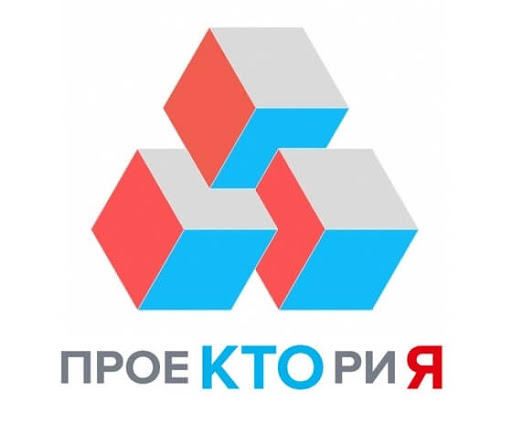 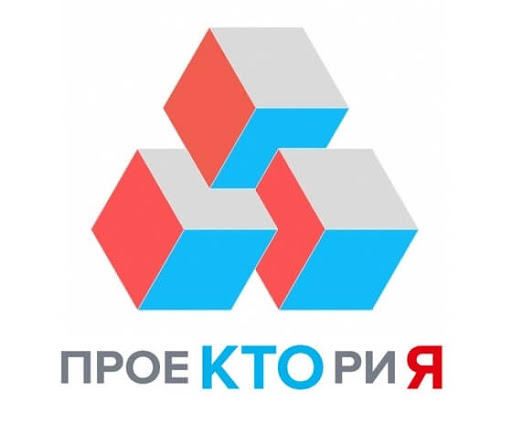 1. ГРАФИЧЕСКАЯ
2. ДВОИЧНЫЙ КОД
9. МЫ КОМАНДА
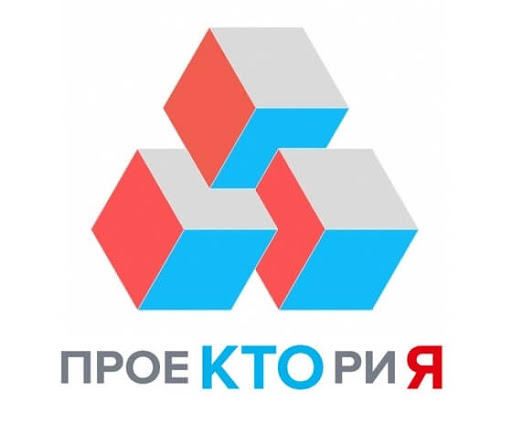 3. ХЛЕБОЗАВОД
8. ДЕЛАЙ САМ
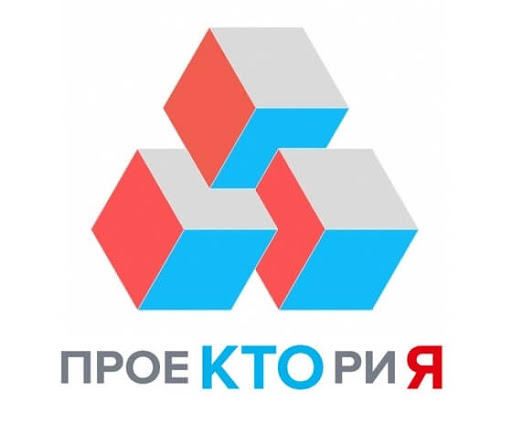 4. ШИФРОВКА
7. ТРАНСПОРТ
5. ПРОГУЛКА
6. РЕМОНТ
1.  ГРАФИЧЕСКАЯ
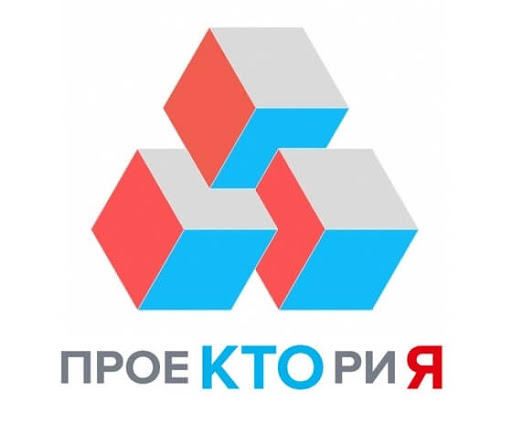 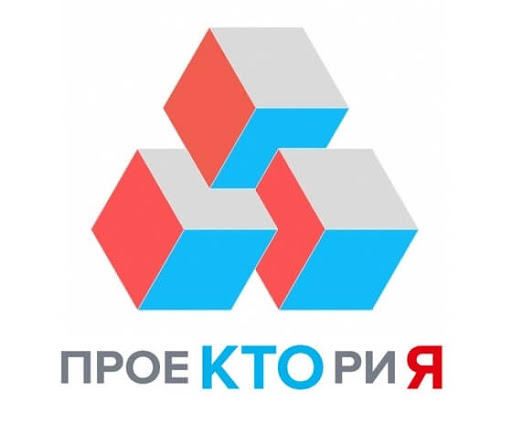 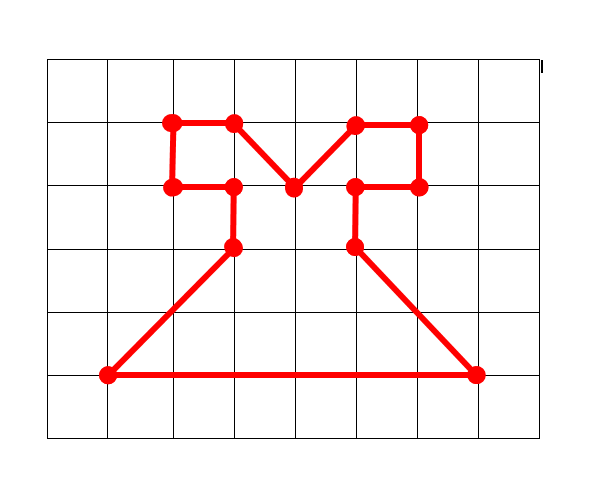 Швея – специалист по пошиву изделий из различных материалов.
Модельер – это специалист в сфере создания одежды.
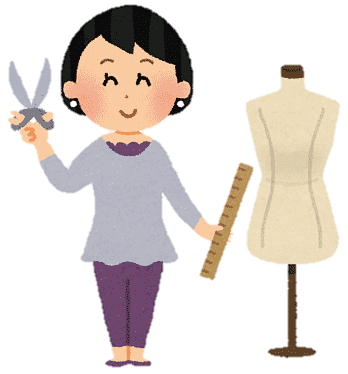 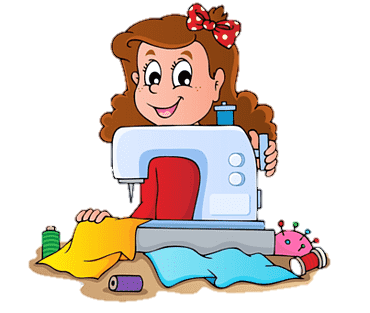 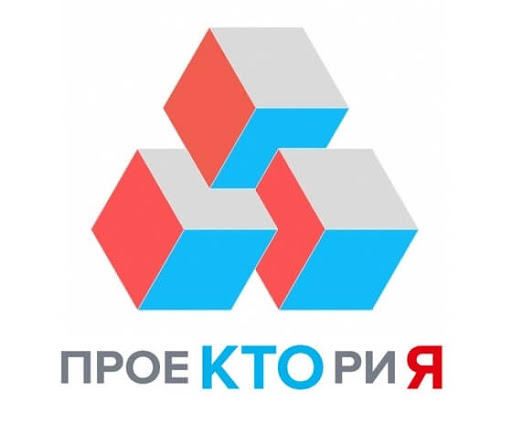 1. ГРАФИЧЕСКАЯ
2. ДВОИЧНЫЙ КОД
9. МЫ КОМАНДА
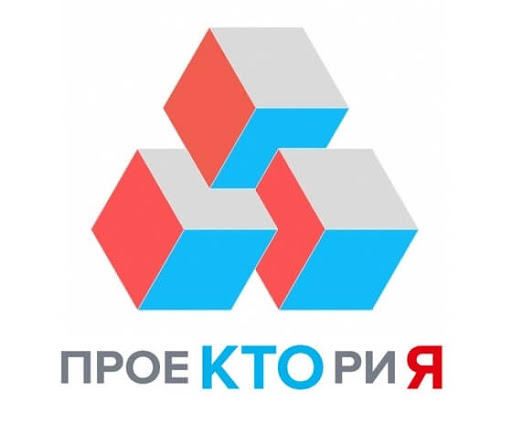 3. ХЛЕБОЗАВОД
8. ДЕЛАЙ САМ
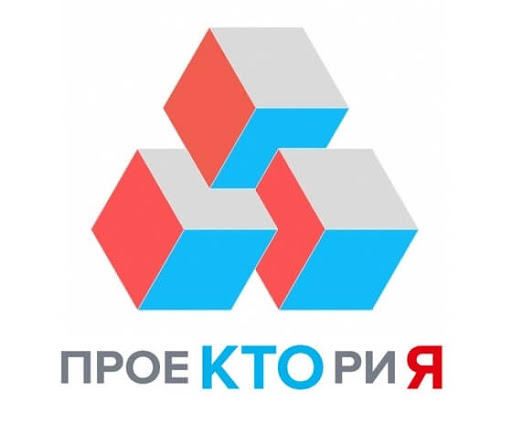 4. ШИФРОВКА
7. ТРАНСПОРТ
5. ПРОГУЛКА
6. РЕМОНТ
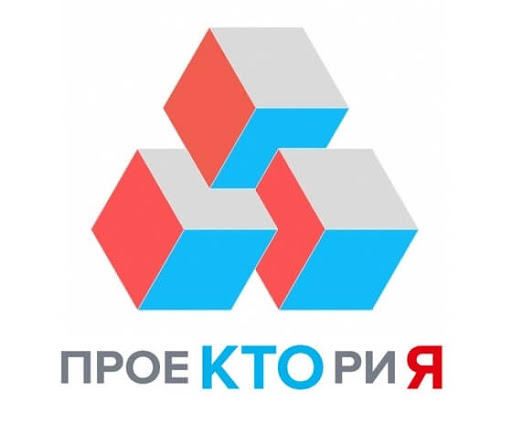 2.   ДВОИЧНЫЙ КОД
Задание. 
С помощью символов записать код: 
если равенство 
верное – ставим 1, 
если неверное – ставим 0.
Ответ: 100101
Программист — специалист, занимающийся программированием, то есть созданием компьютерных программ.
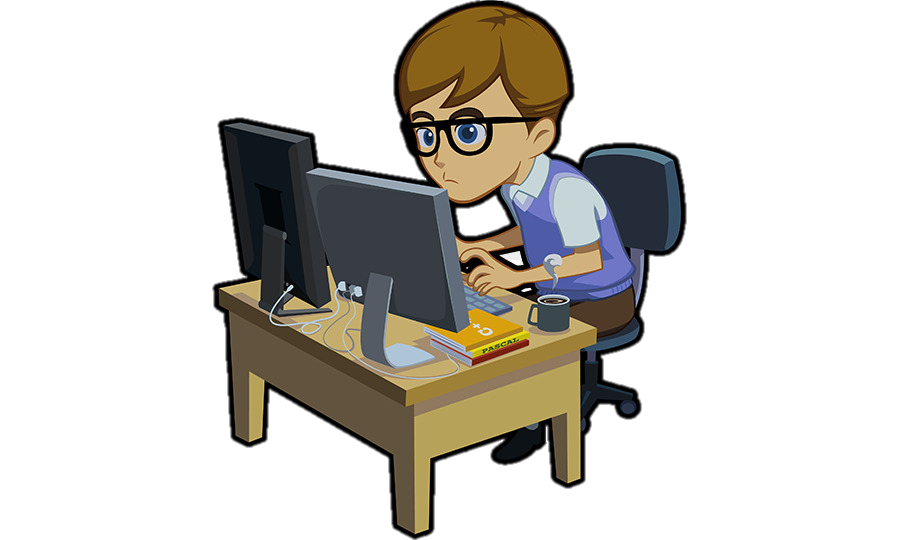 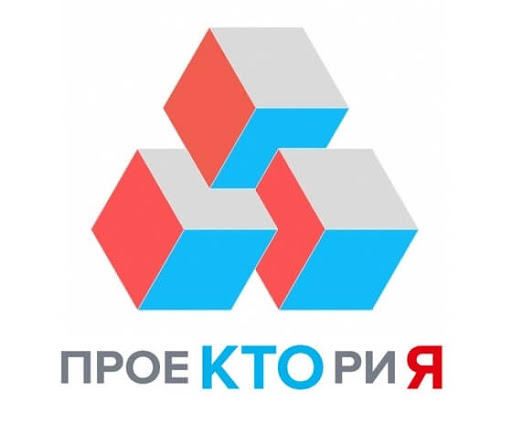 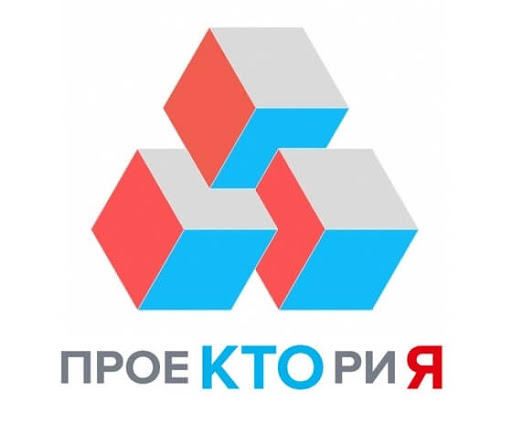 Тема урокаДействия с дробями. Отношения.
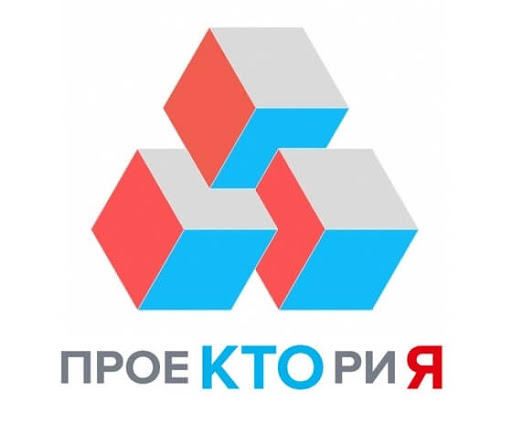 1. ГРАФИЧЕСКАЯ
2. ДВОИЧНЫЙ КОД
9. МЫ КОМАНДА
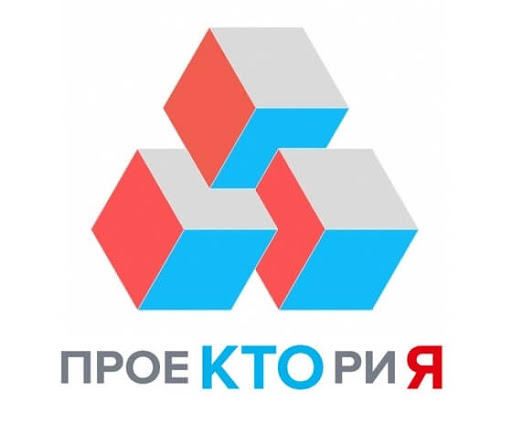 3. ХЛЕБОЗАВОД
8. ДЕЛАЙ САМ
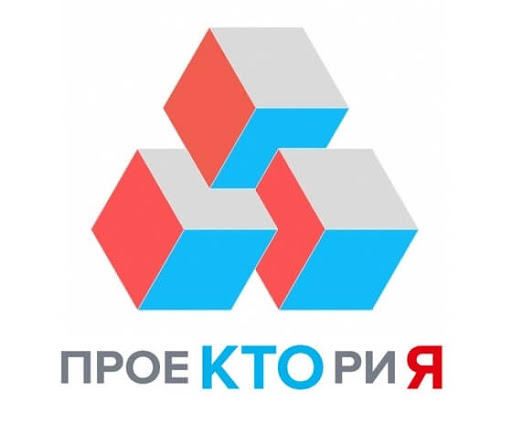 4. ШИФРОВКА
7. ТРАНСПОРТ
5. ПРОГУЛКА
6. РЕМОНТ
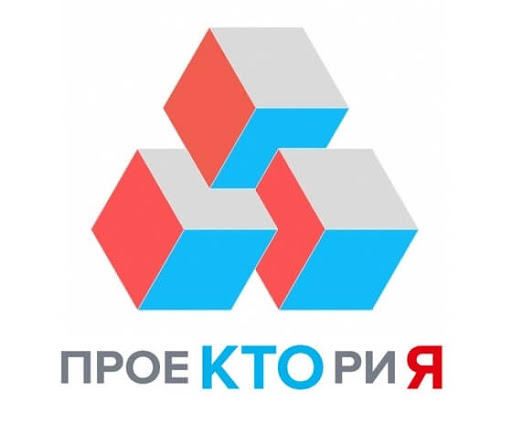 3.  ХЛЕБОЗАВОД
Задача. В день на хлебозаводе пекарь использует 10 ц муки и 100 кг масла. Найдите отношение массы муки к массе масла, израсходованного за 2 дня.
Ответ: 10
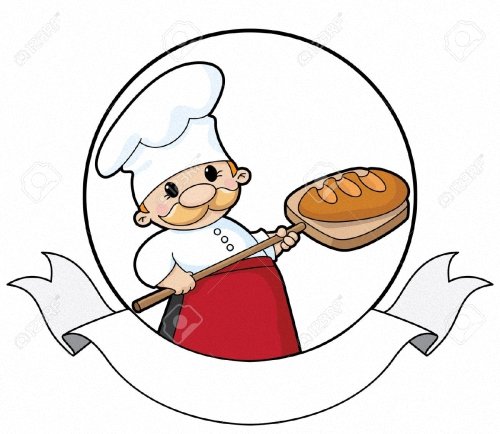 Пекарь – это специалист по выпеканию хлеба и хлебобулочных изделий, работник хлебопекарного производства
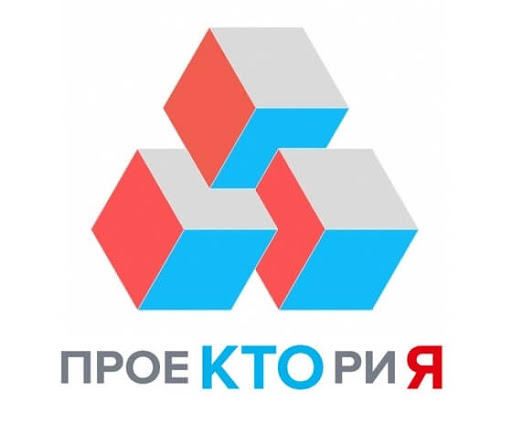 1. ГРАФИЧЕСКАЯ
2. ДВОИЧНЫЙ КОД
9. МЫ КОМАНДА
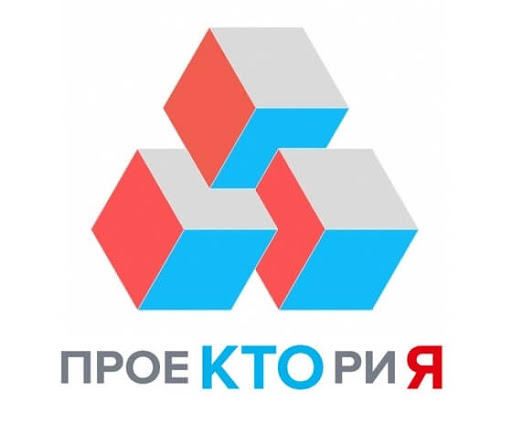 3. ХЛЕБОЗАВОД
8. ДЕЛАЙ САМ
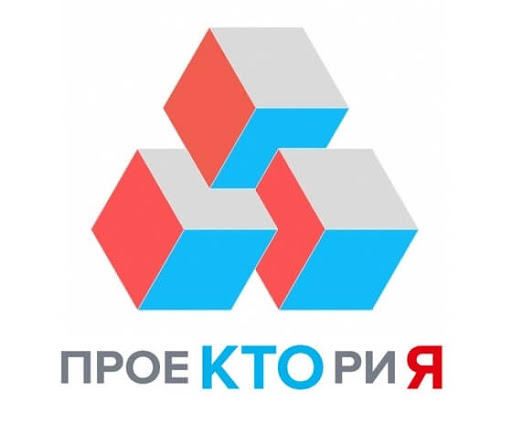 4. ШИФРОВКА
7. ТРАНСПОРТ
5. ПРОГУЛКА
6. РЕМОНТ
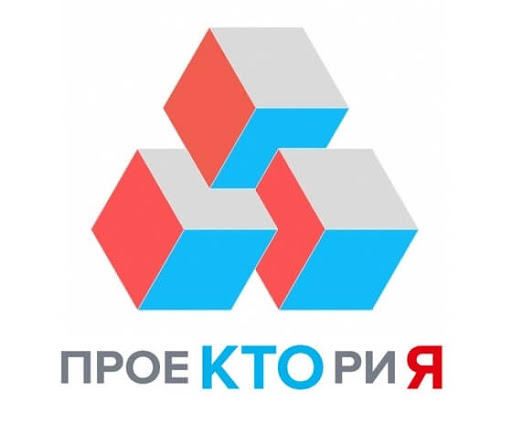 4.  ШИФРОВКА
Вычислите и расположите ответы в порядке возрастания:
0,55           2               6                  8
  Электромонтёр     по ремонту   и обслуживанию   электрооборудования
Электромонтер по ремонту и обслуживанию электрооборудования — профессия рабочего в энергетике, который занимается ремонтом электрооборудования.
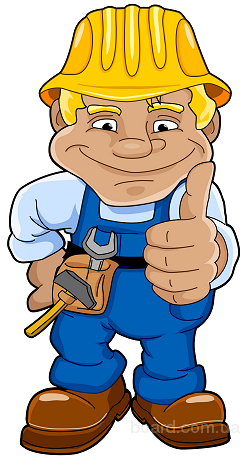 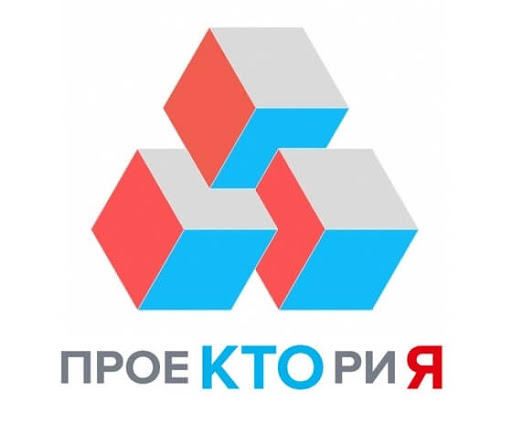 1. ГРАФИЧЕСКАЯ
2. ДВОИЧНЫЙ КОД
9. МЫ КОМАНДА
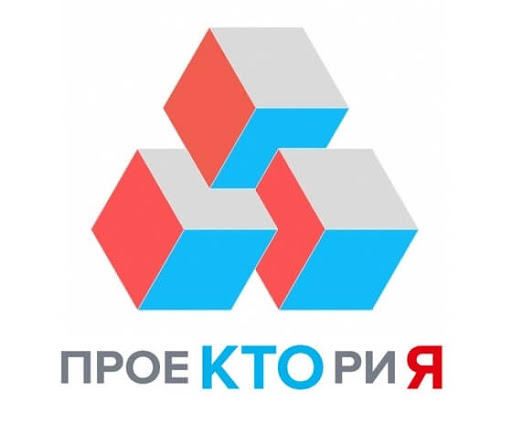 3. ХЛЕБОЗАВОД
8. ДЕЛАЙ САМ
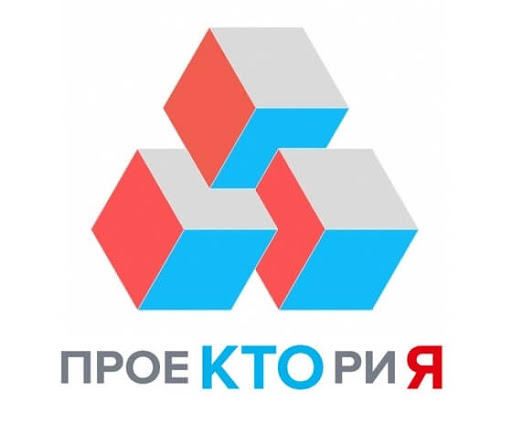 4. ШИФРОВКА
7. ТРАНСПОРТ
5. ПРОГУЛКА
6. РЕМОНТ
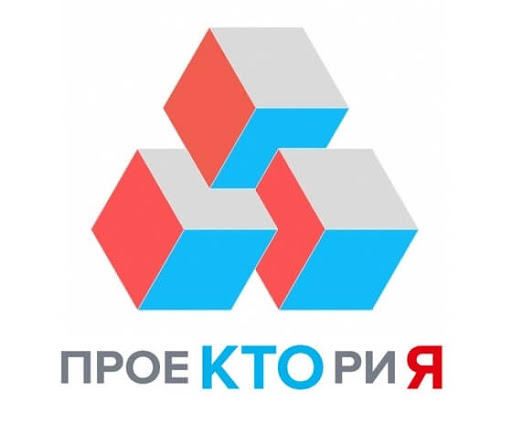 5.   ПРОГУЛКА
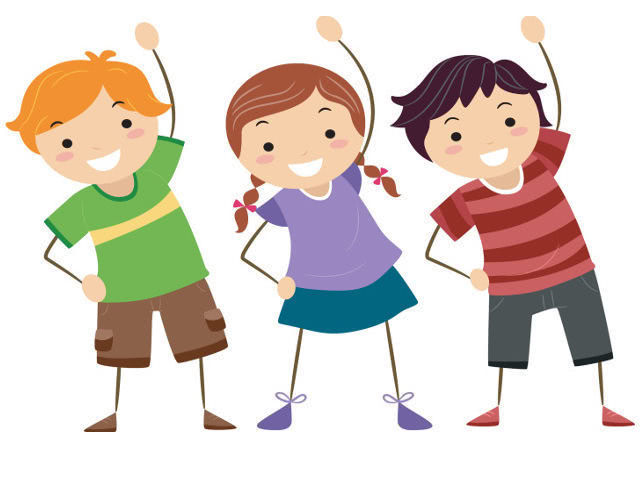 1. ГРАФИЧЕСКАЯ
2. ДВОИЧНЫЙ КОД
9. МЫ КОМАНДА
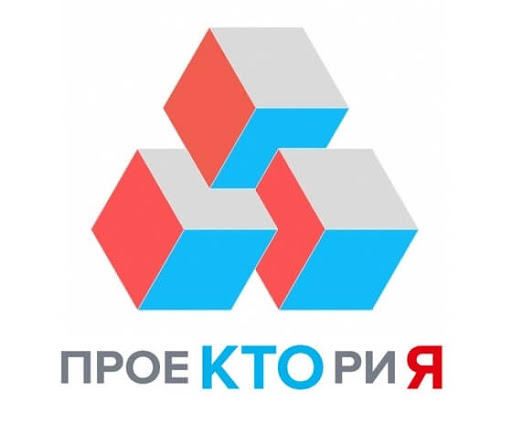 3. ХЛЕБОЗАВОД
8. ДЕЛАЙ САМ
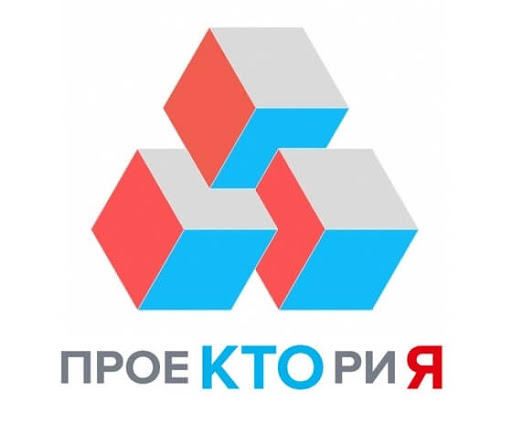 4. ШИФРОВКА
7. ТРАНСПОРТ
5. ПРОГУЛКА
6. РЕМОНТ
6.  РЕМОНТ
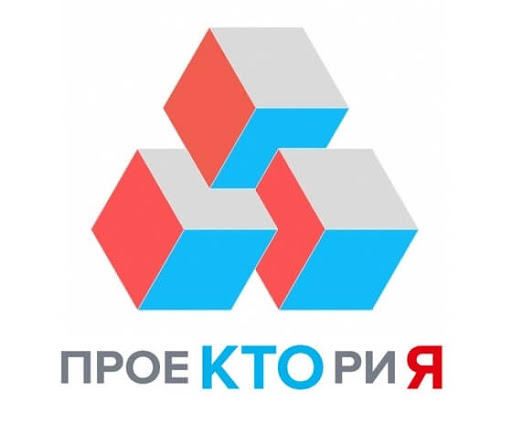 Маля́р — рабочий, специалист, занимающийся окраской зданий, сооружений, оборудования, инструмента и прочих предметов интерьера.
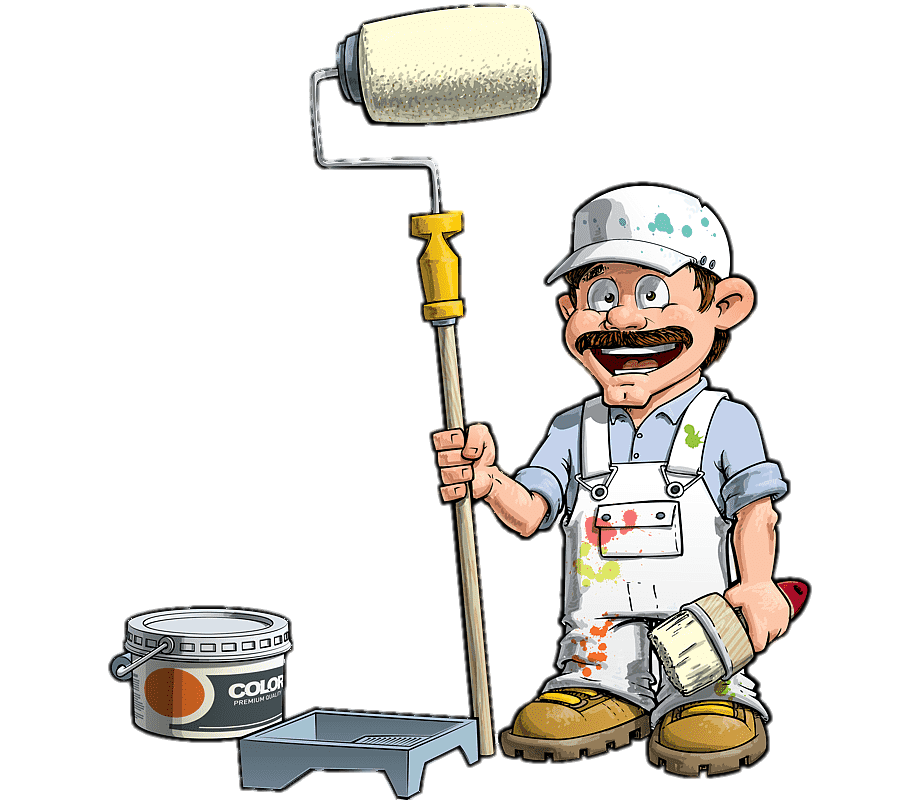 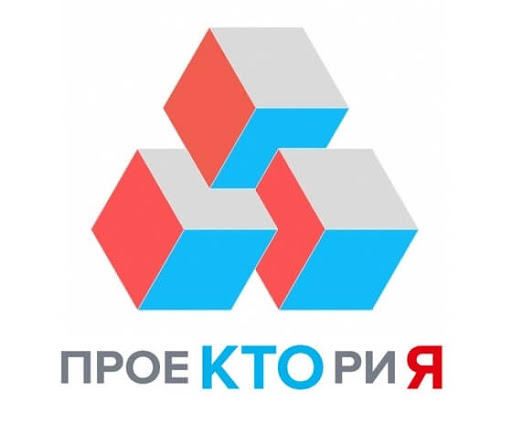 1. ГРАФИЧЕСКАЯ
2. ДВОИЧНЫЙ КОД
9. МЫ КОМАНДА
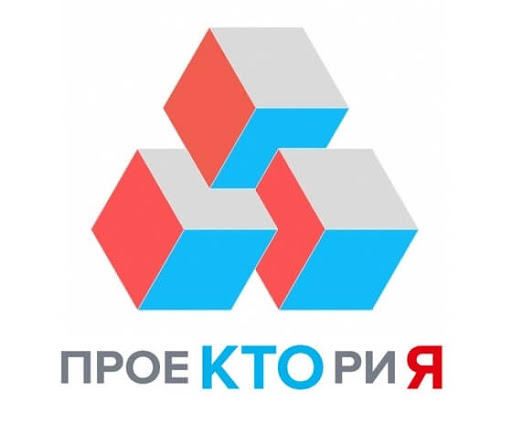 3. ХЛЕБОЗАВОД
8. ДЕЛАЙ САМ
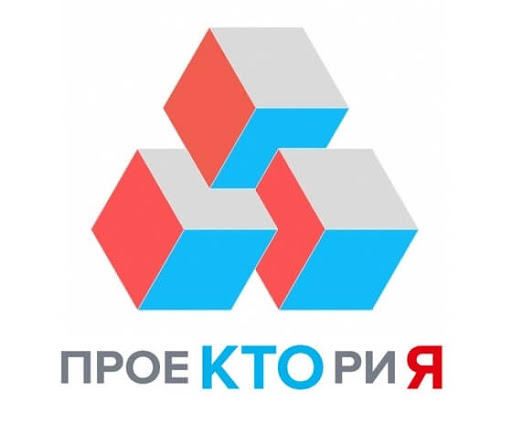 4. ШИФРОВКА
7. ТРАНСПОРТ
5. ПРОГУЛКА
6. РЕМОНТ
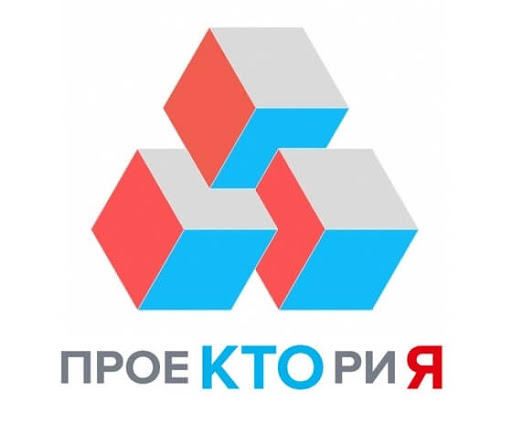 7.   ТРАНСПОРТ
Ответ: 48 км.
Води́тель или шофёр - должность, специальность, профессия, человек, управляющий транспортным средством.
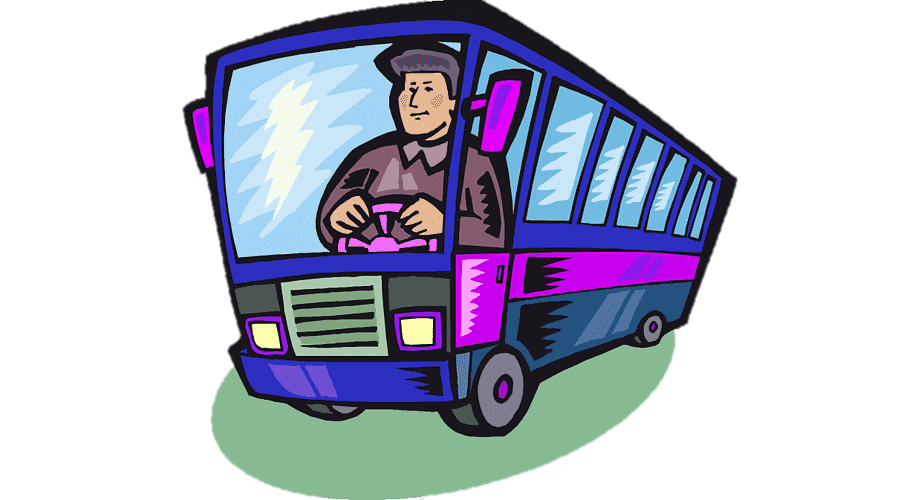 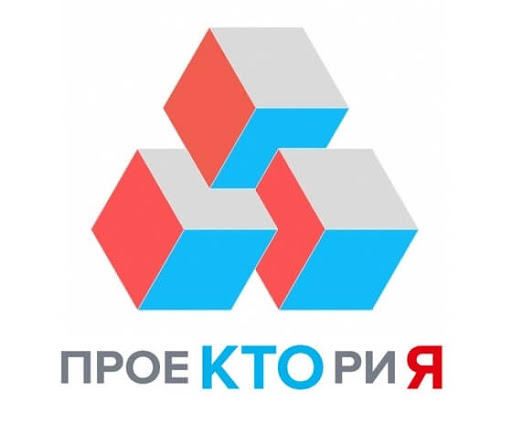 1. ГРАФИЧЕСКАЯ
2. ДВОИЧНЫЙ КОД
9. МЫ КОМАНДА
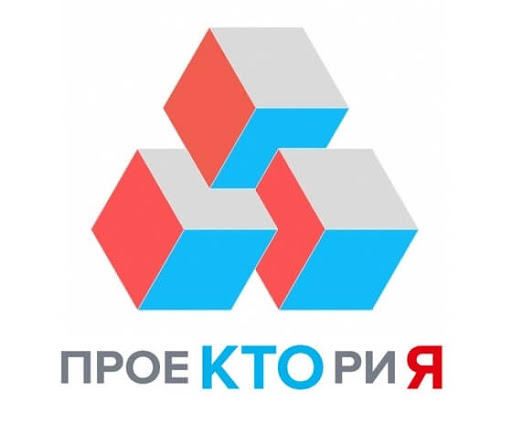 3. ХЛЕБОЗАВОД
8. ДЕЛАЙ САМ
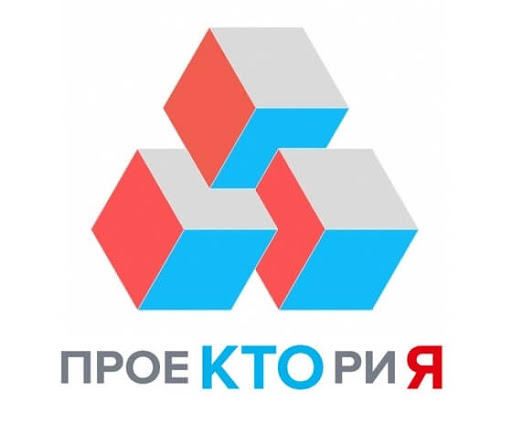 4. ШИФРОВКА
7. ТРАНСПОРТ
5. ПРОГУЛКА
6. РЕМОНТ
8.   ДЕЛАЙ САМ
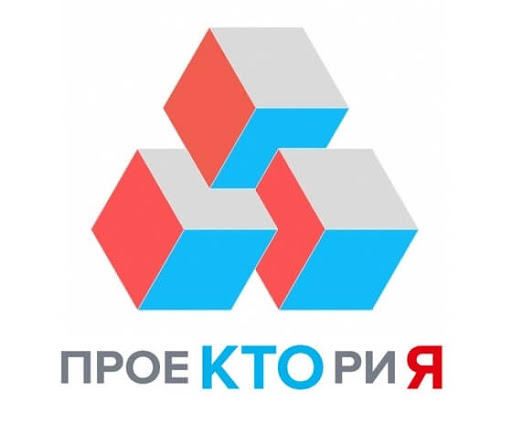 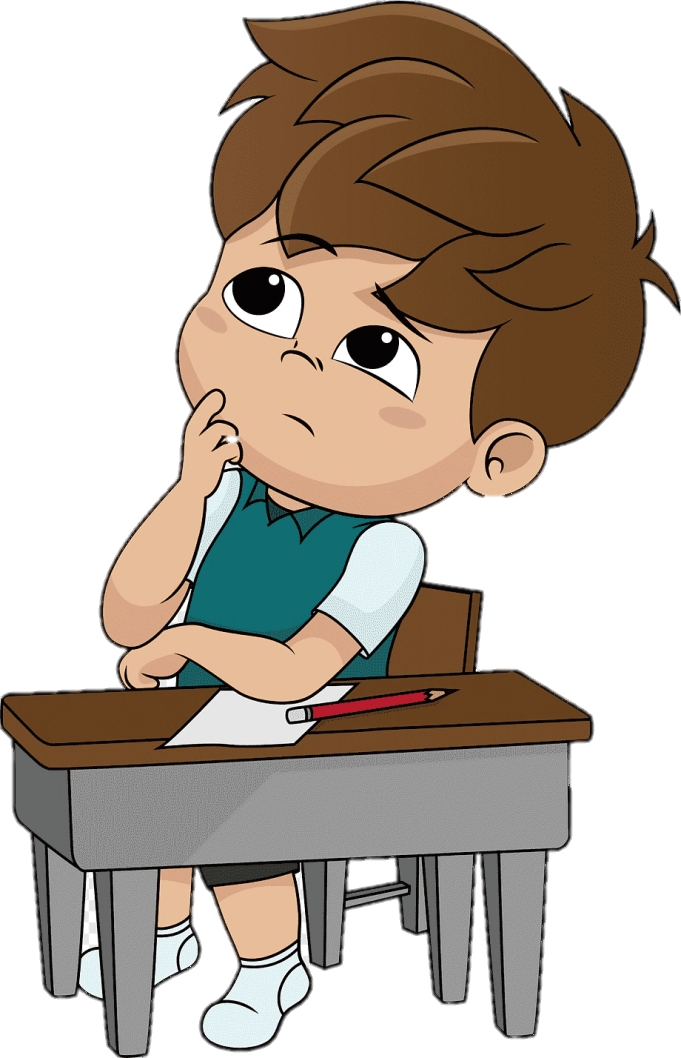 ВЗАИМОПРОВЕРКА
Вариант 1

Ответ: 56 литров.
Вариант 2

Ответ: 20 минут.
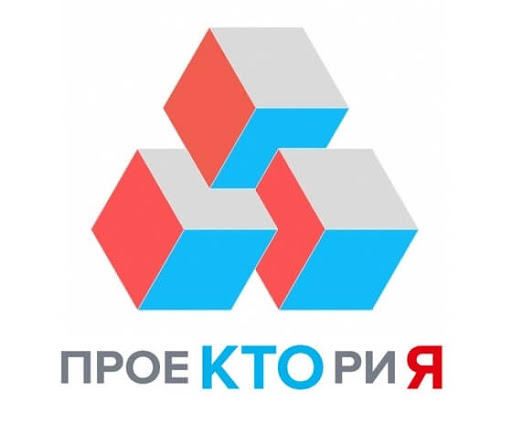 Тракторист – человек, который управляет тракторами разного типа и занимается их ремонтом.
Плотник — рабочий, занимающийся грубой обработкой лесного материала, постройкой деревянных зданий.
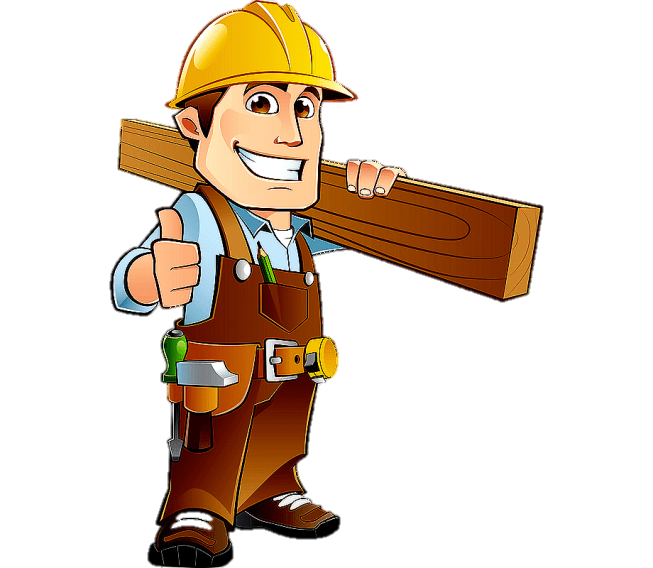 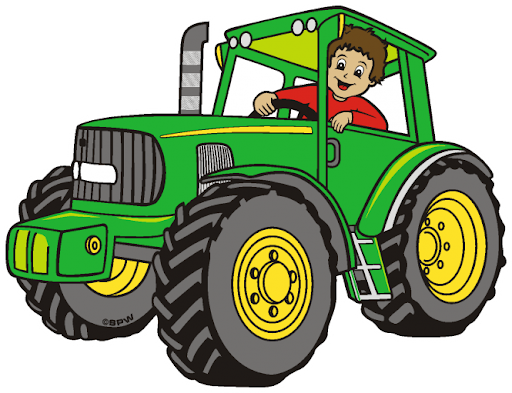 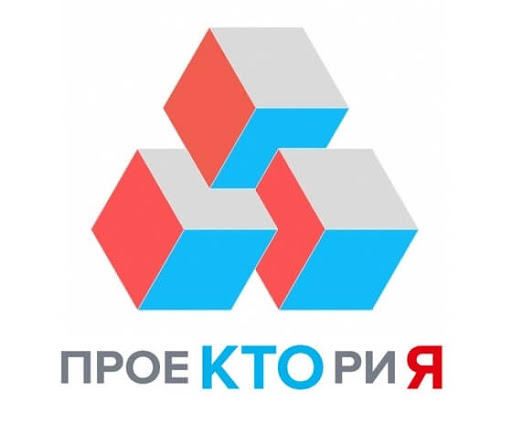 1. ГРАФИЧЕСКАЯ
2. ДВОИЧНЫЙ КОД
9. МЫ КОМАНДА
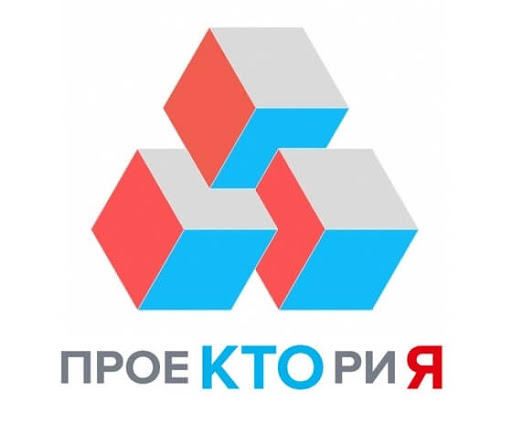 3. ХЛЕБОЗАВОД
8. ДЕЛАЙ САМ
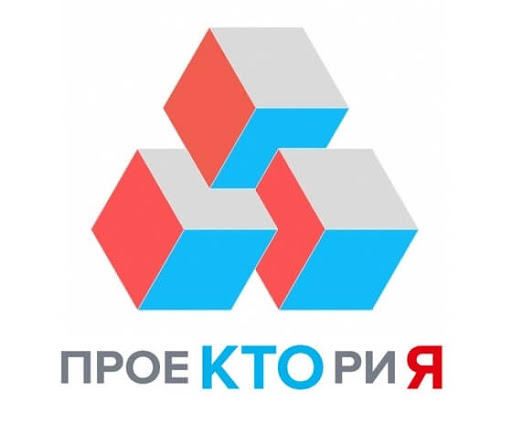 4. ШИФРОВКА
7. ТРАНСПОРТ
5. ПРОГУЛКА
6. РЕМОНТ
9.   МЫ   КОМАНДА
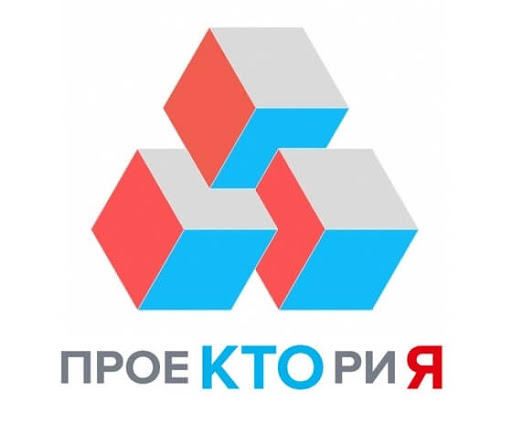 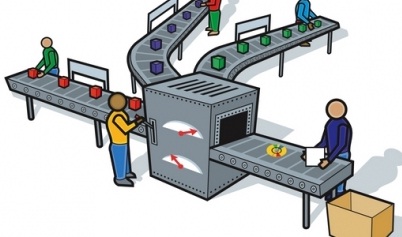 РАСШИФРОВКА
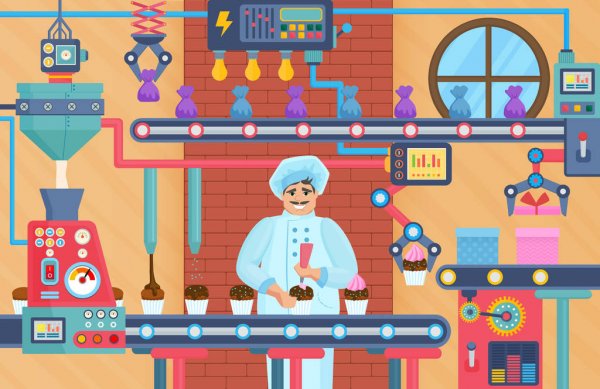 Конвейер – организация производства, когда оно поделено на простые действия и операции.
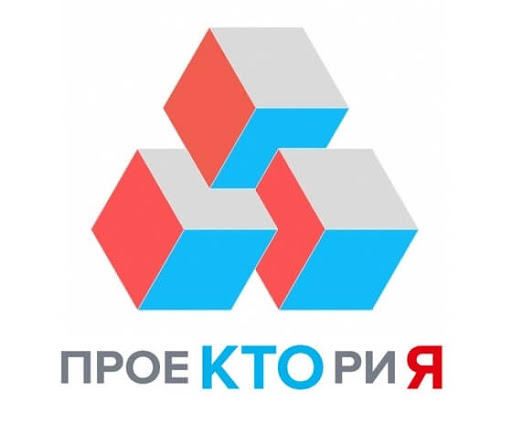 1. ГРАФИЧЕСКАЯ
2. ДВОИЧНЫЙ КОД
9. МЫ КОМАНДА
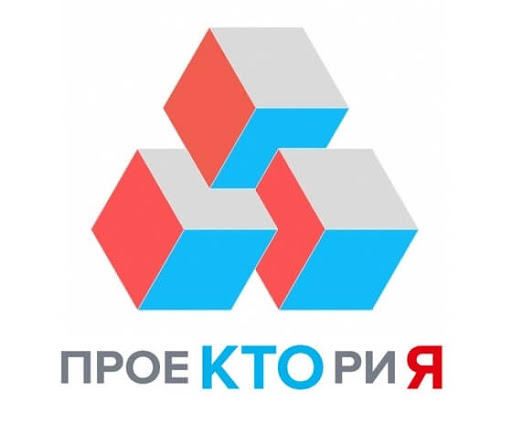 3. ХЛЕБОЗАВОД
8. ДЕЛАЙ САМ
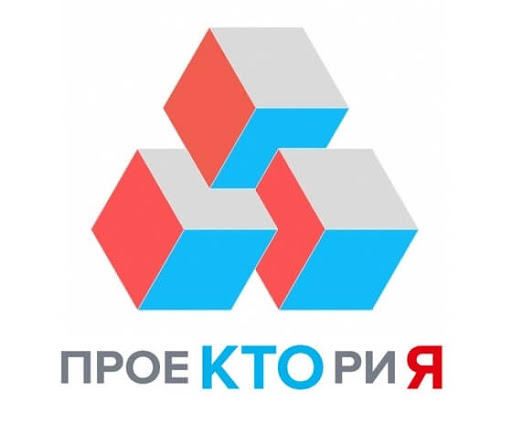 4. ШИФРОВКА
7. ТРАНСПОРТ
5. ПРОГУЛКА
6. РЕМОНТ
ОЦЕНИ СВОЮ РАБОТУ НА УРОКЕ
-  Я все понял, все задания выполнены правильно.
- Я всё понял, но у меня были ошибки.
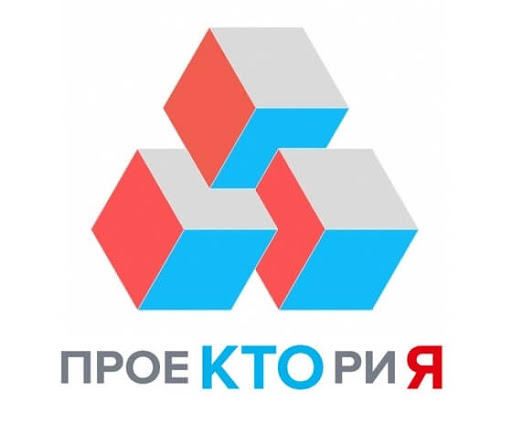 - Мне было сложно.
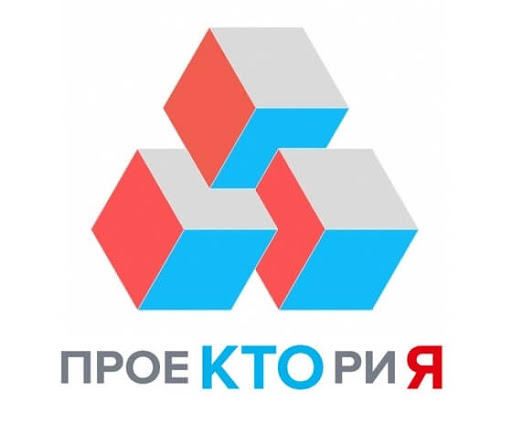 https://proektoria.online/about/o-nas
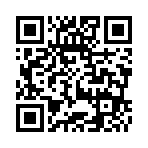 Домашнее задание.



Составить  и решить задачу, связанную с профессией.
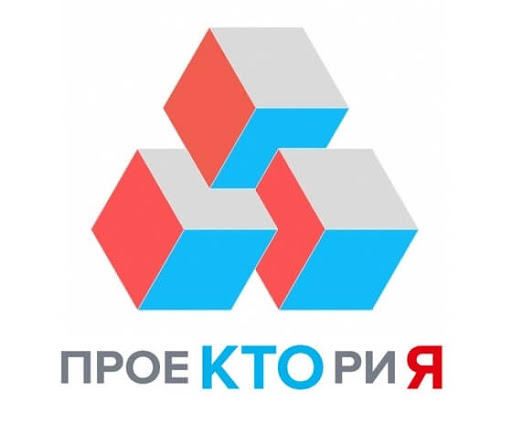